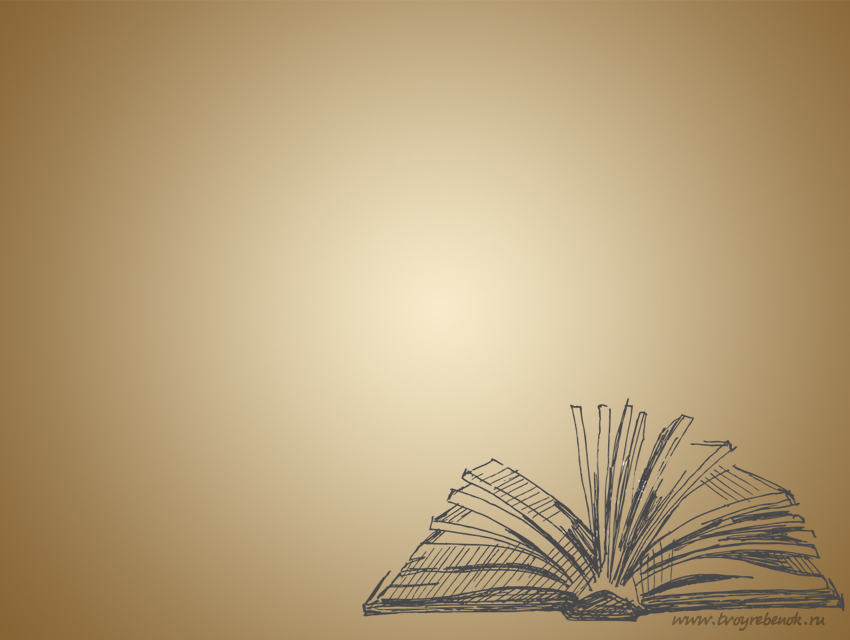 Знакомство с Красной книгой
Автор:
Воспитатель 
МАДОУ ЦРР д/с № 14
Милованова Е.Г.
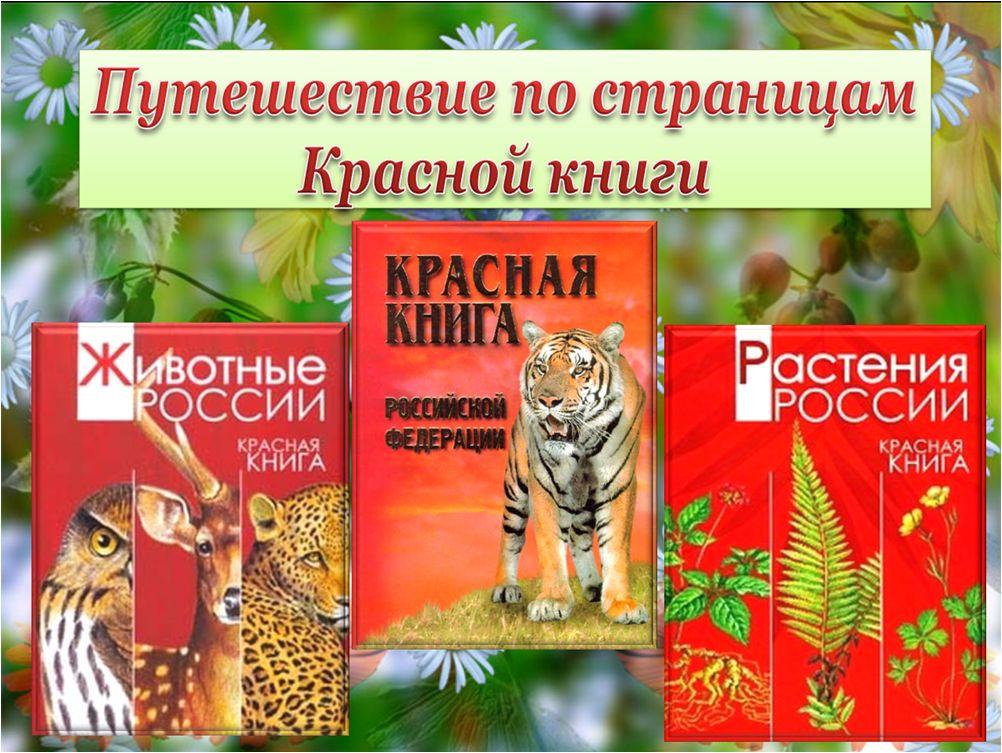 «Красная книга» – Красная!Значит природа в опасности!
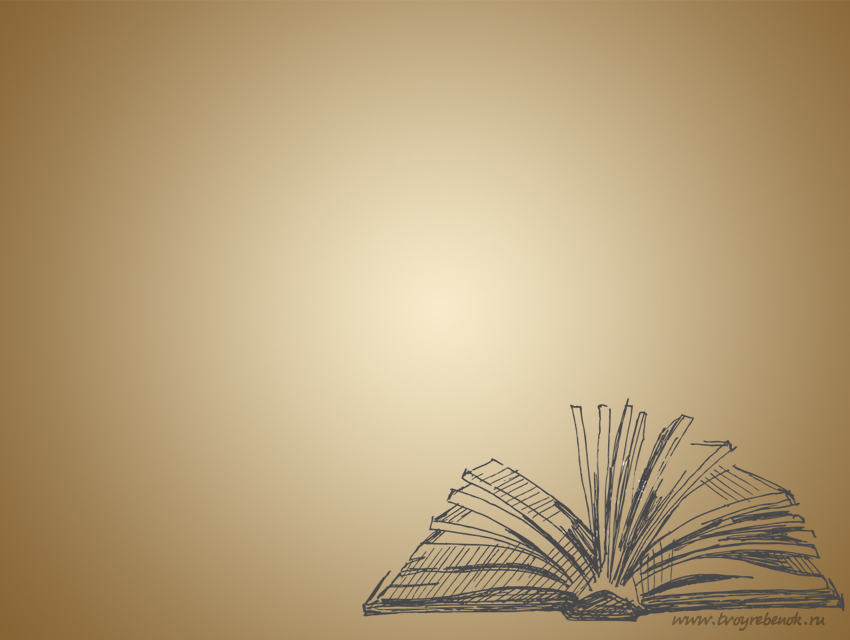 Красная книга состоит из цветных страниц
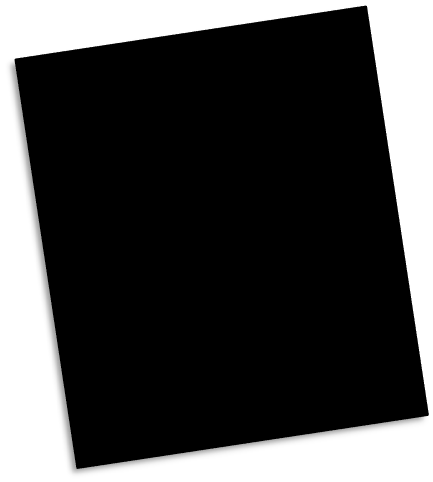 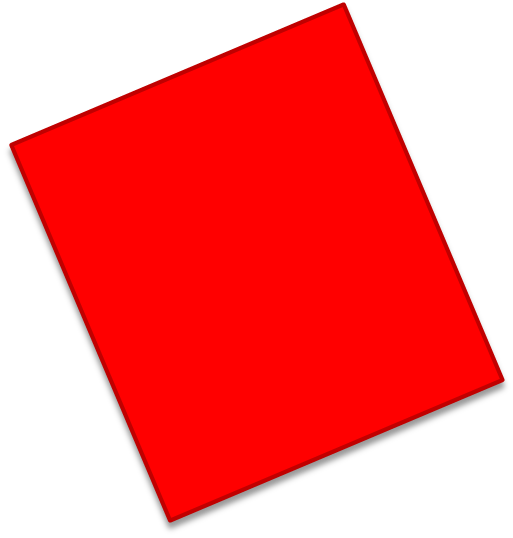 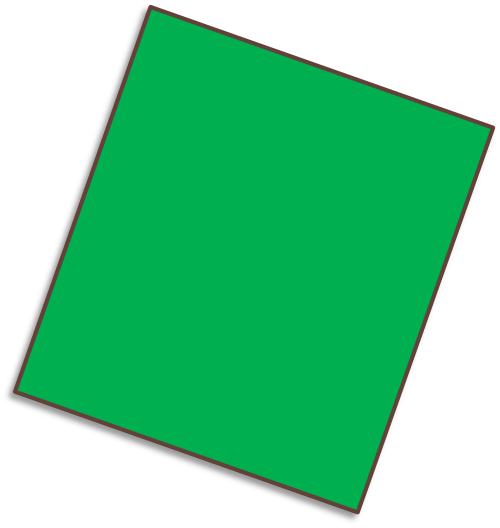 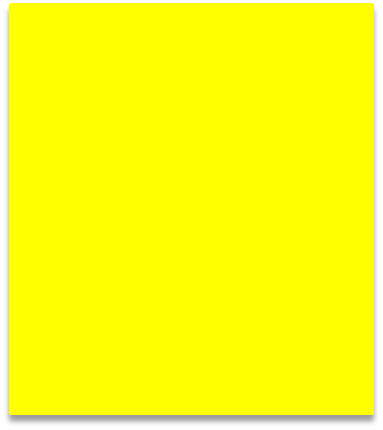 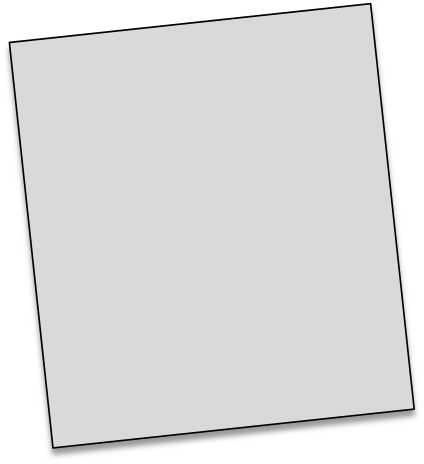 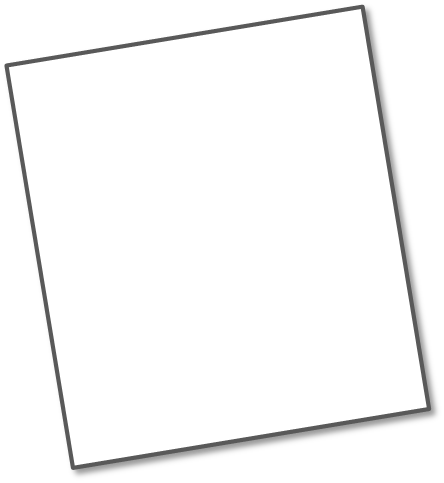 Черные страницы содержат списки тех, кого уже нет, кого мы больше никогда не увидим, кто уже вымер.

Дронт
Сумчатый волк
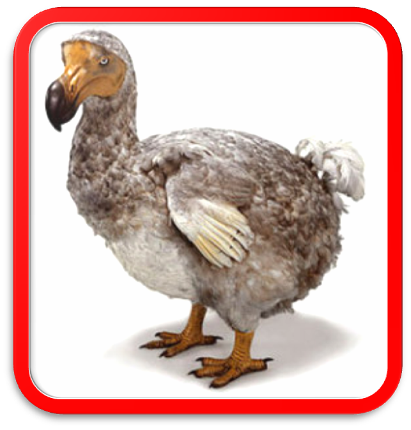 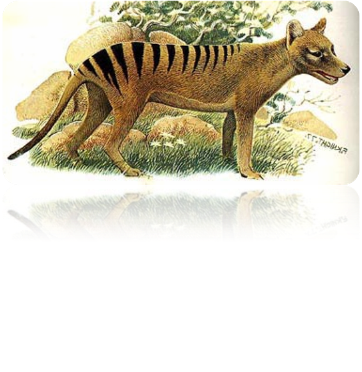 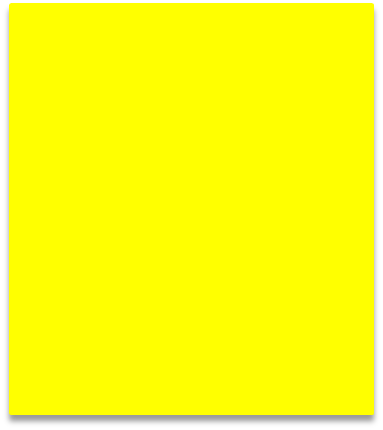 Желтые страницы –  это те  животные, количество которых быстро уменьшается.
Белый медведь
Розовый фламинго
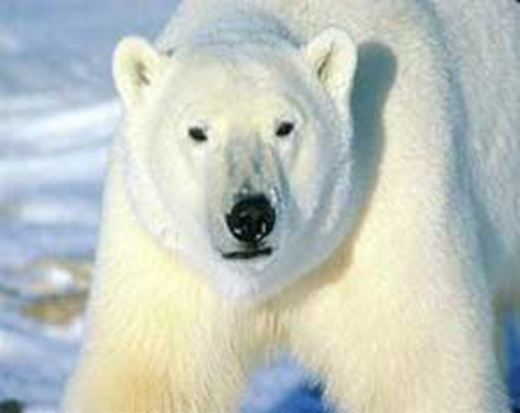 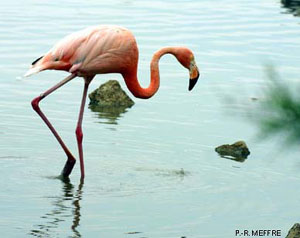 Белые страницы – это те животные, которых всегда было немного.
Скопа
Северный олень (лесной подвид)
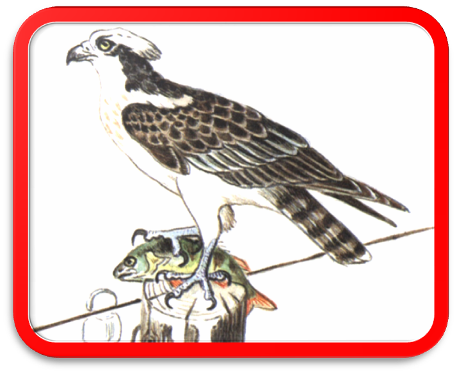 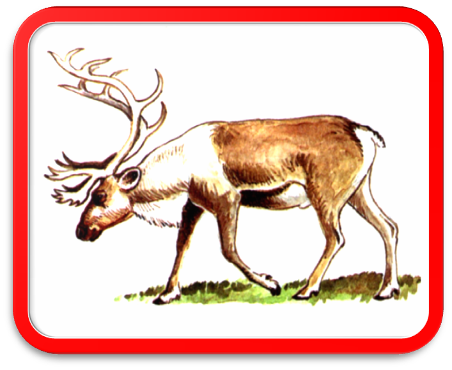 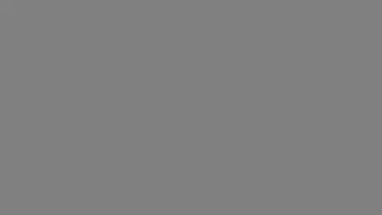 Серые страницы – внесены те животные, которые очень мало изучены, и места их обитания малодоступны.
Гадюка Никольского
Прибайкальский черношапочный сурок
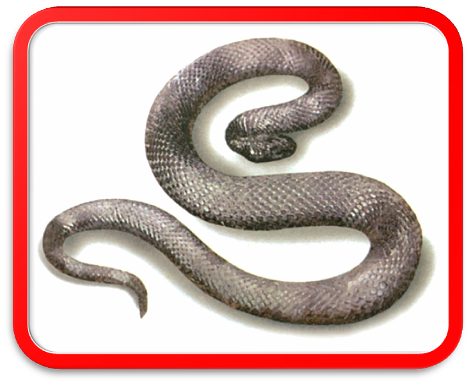 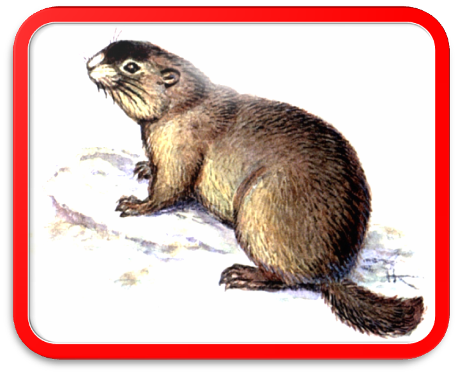 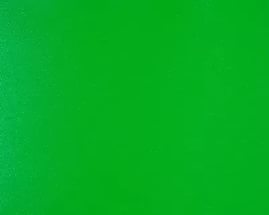 Зеленые страницы – те животные, которых нам удалось сохранить, и спасти их от вымирания.
Речной бобр
Лось
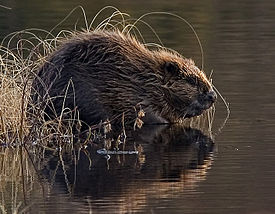 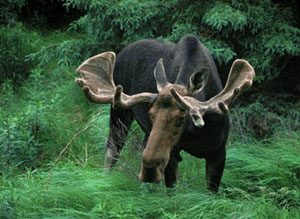 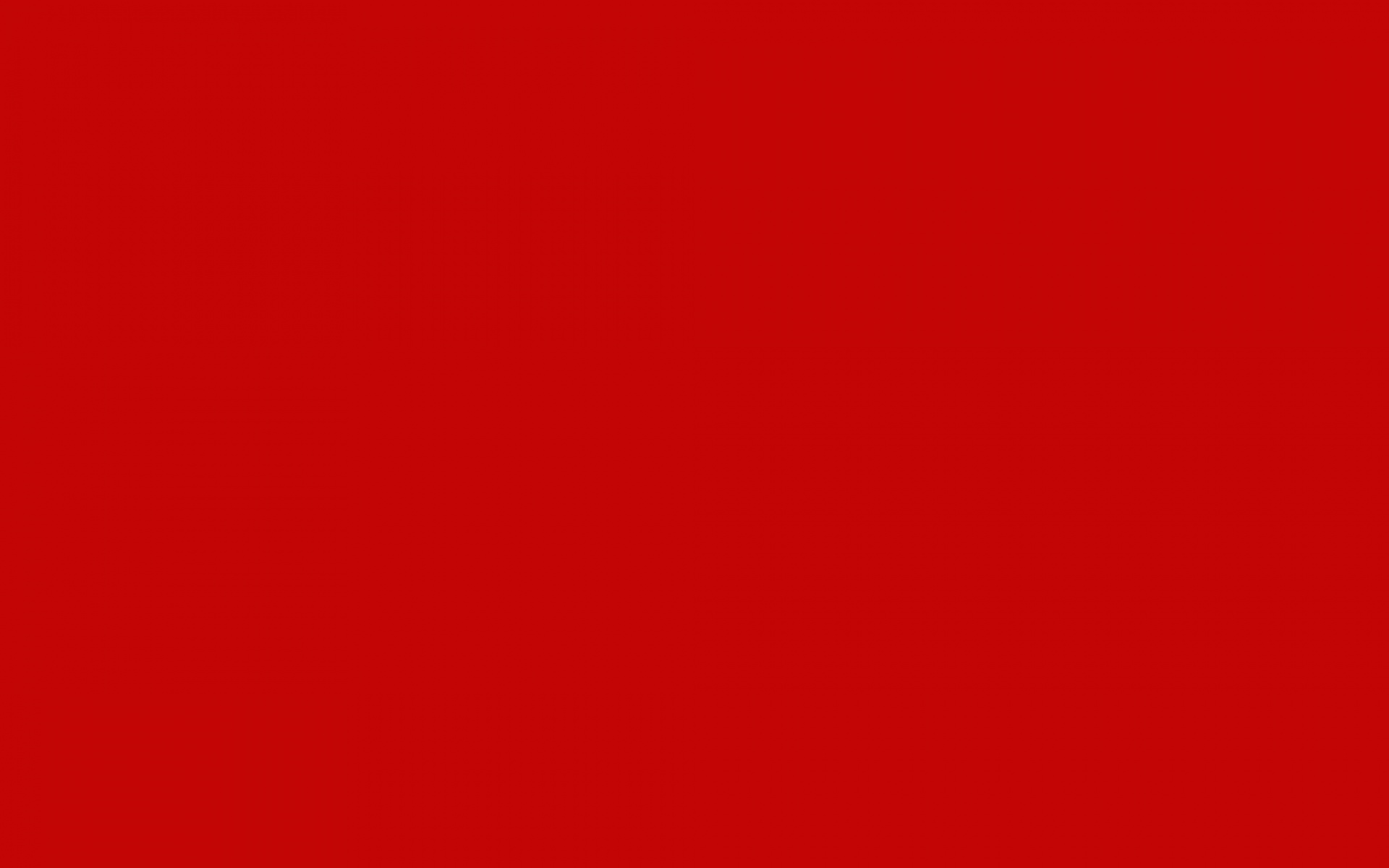 Красные страницы показывают нам исчезающих  и  особо  редких животных

Снежный барс
Тигр
Зубр
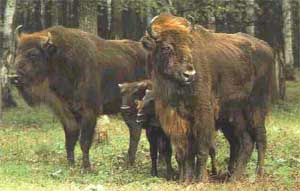 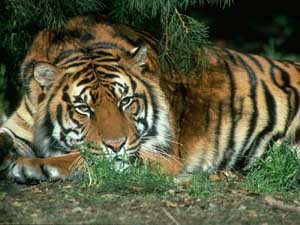 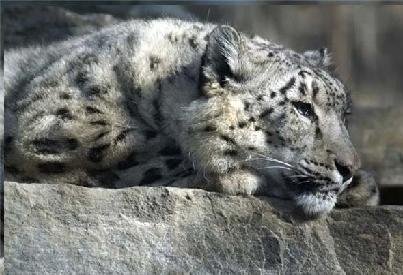